Protein detail page
WDSPdb  http://www.wdspdb.com/wdsp/
1
Protein detail page: Overview
UniProt ID of the protein
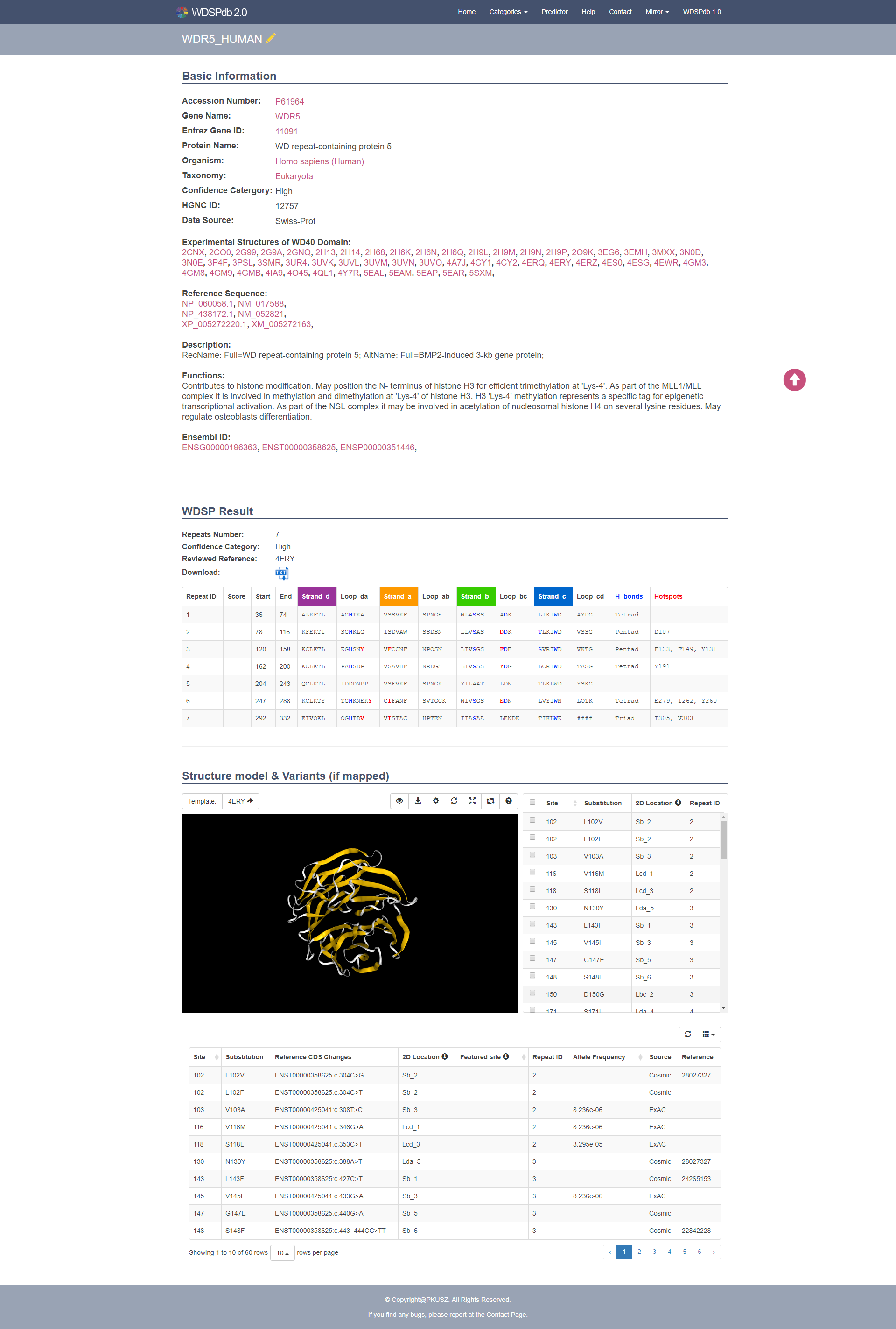 Basic information of the protein
WDSP result
Structural model & checkbox of variants
Variants information table
2
Protein detail page: Basic protein information
manually reviewed and corrected the secondary structures
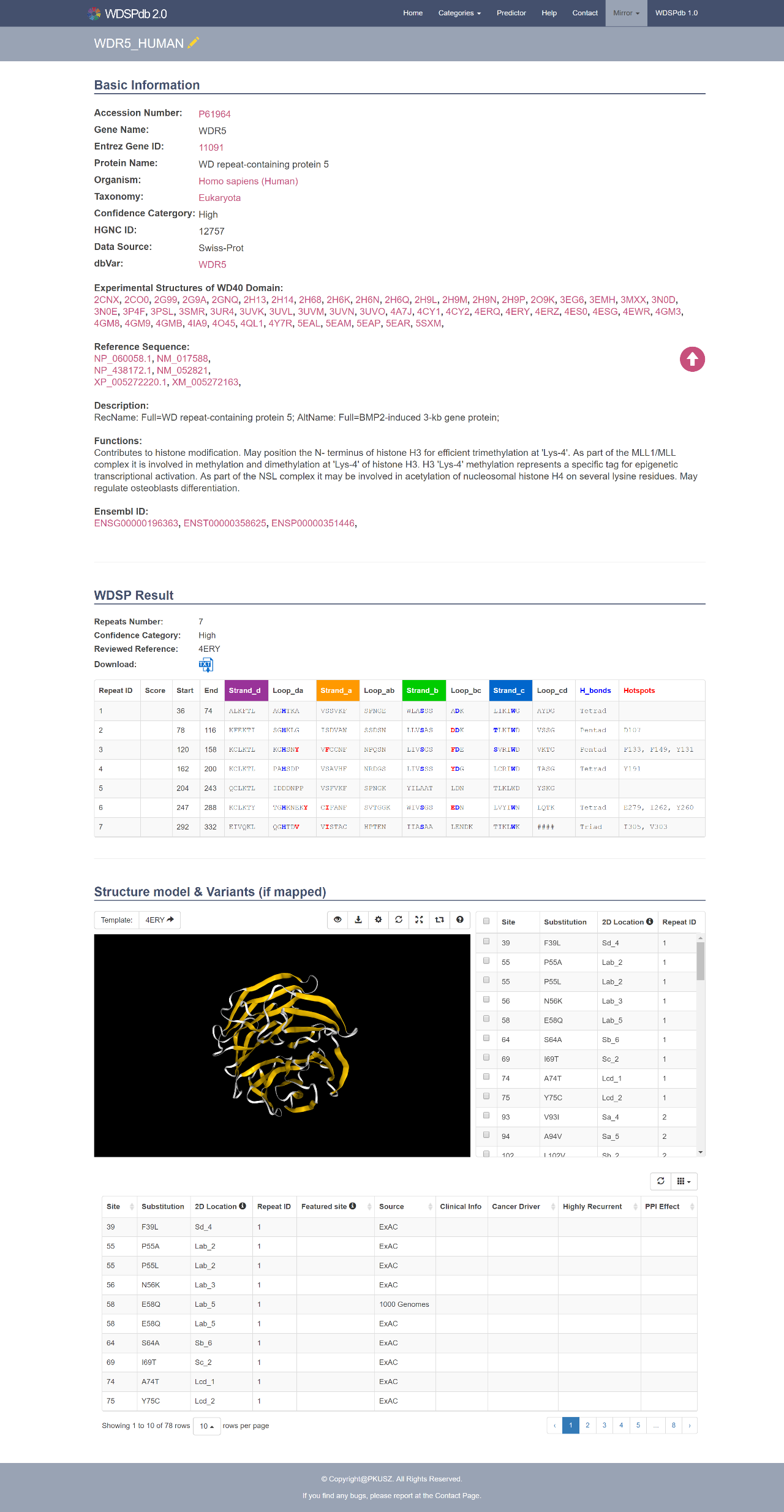 UniProt ID
Red text: external links leading to related resources
The PDB structures covering the WD40 domain
Jump to the top of this page
3
Protein detail page: WDSP result
Providing PDB ID if it belongs to the manually reviewed reference set
The number of predicted WD40 repeats
Confidence category: “High”, “Middle” or “Low”
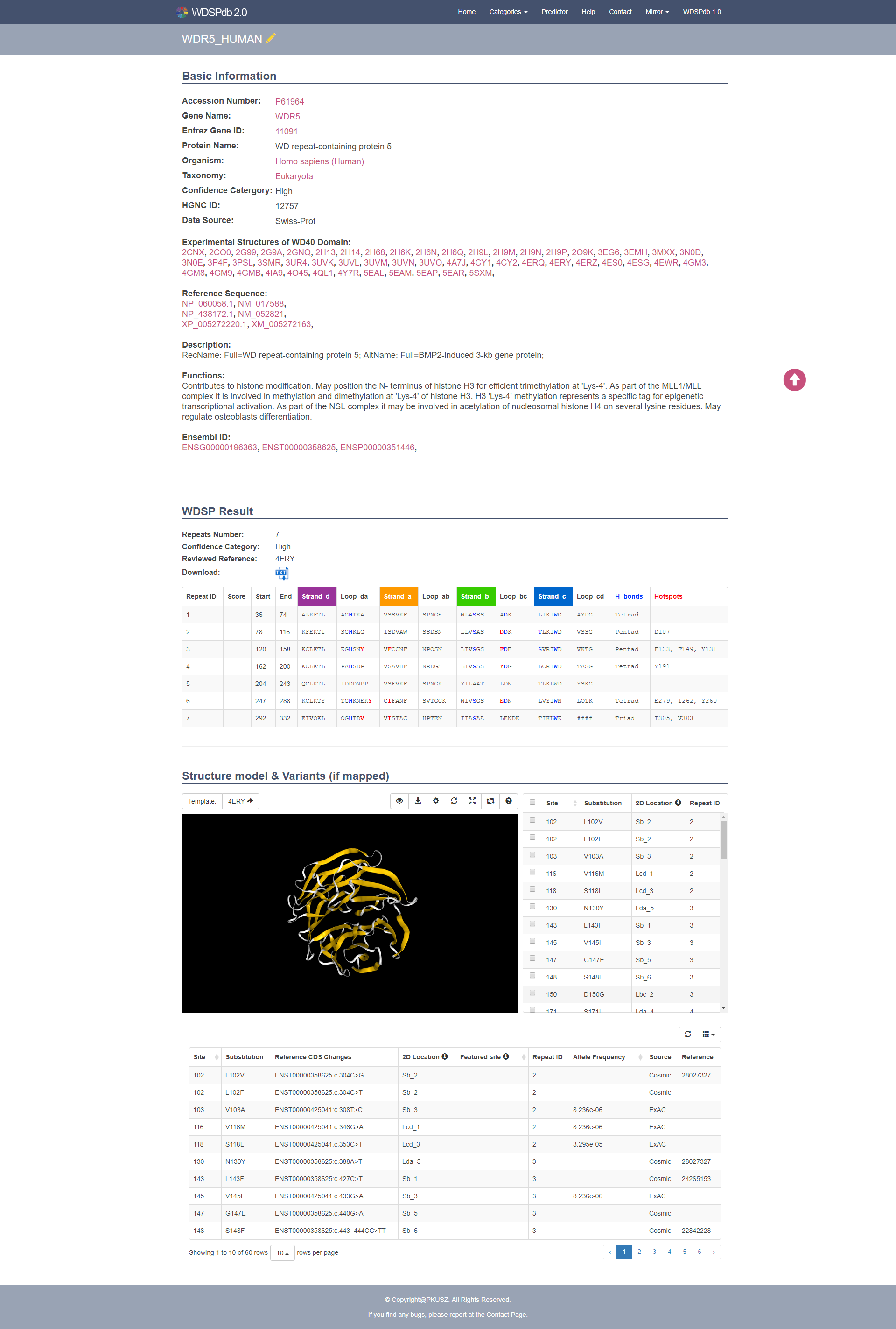 Download the plain text of WDSP result
WDSP result
Hotspot residues on the top face and their sites
The types of the hydrogen bond networks
The red letters represent the potential hotspot residues on the top face
The blue letters represent the residues involved in forming the hydrogen bond network
The WDSP scores are empty when manually reviewed
4
Protein detail page: Structure model & checkbox of variants
Structure viewer action bar
The checkbox of variants which can control their display on structure model
The modeling template link (PDB ID or UniProt AC)
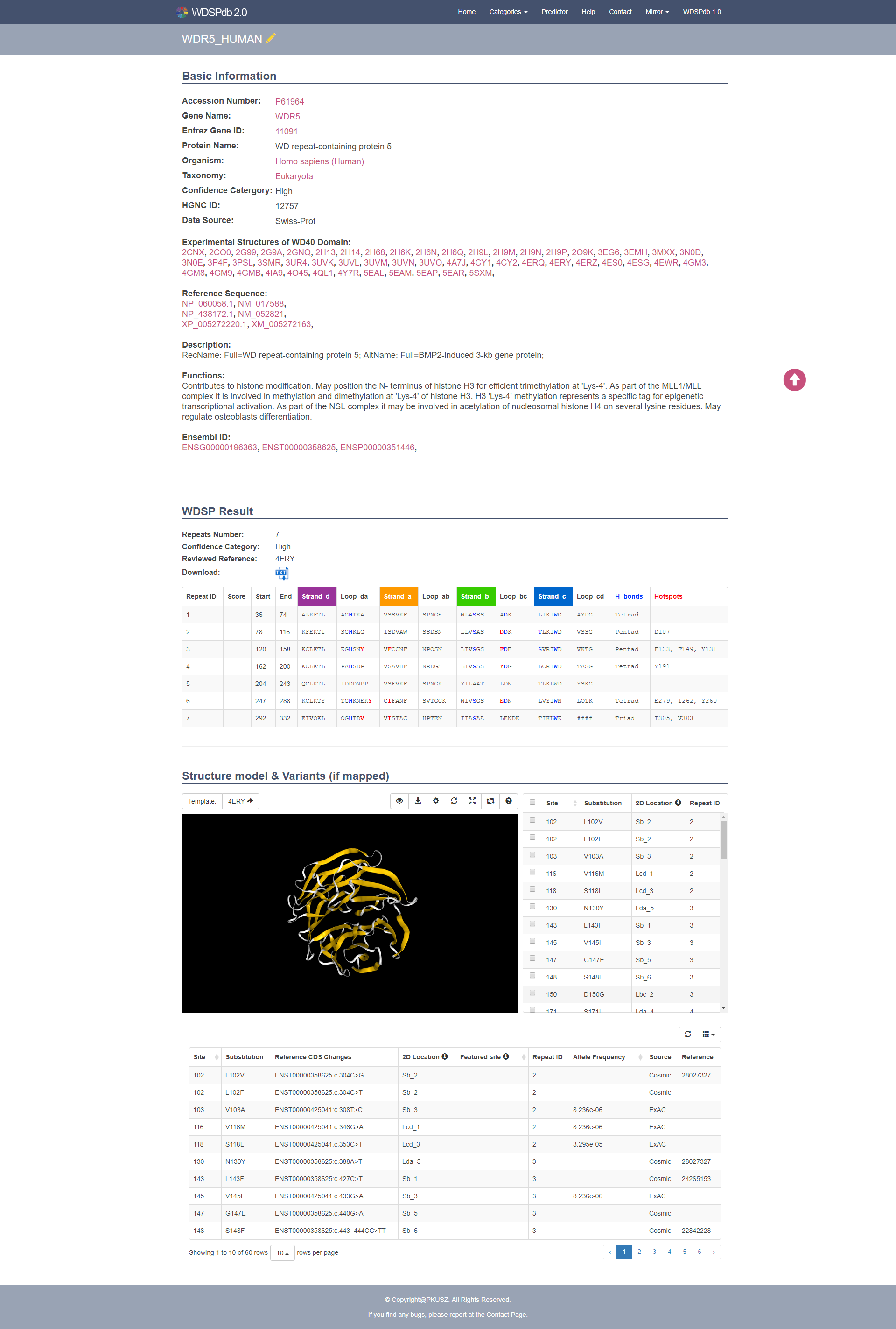 Structure model viewer
5
Protein detail page: Structure model & checkbox of variants
Display residues of the selected variation sites on the structure model
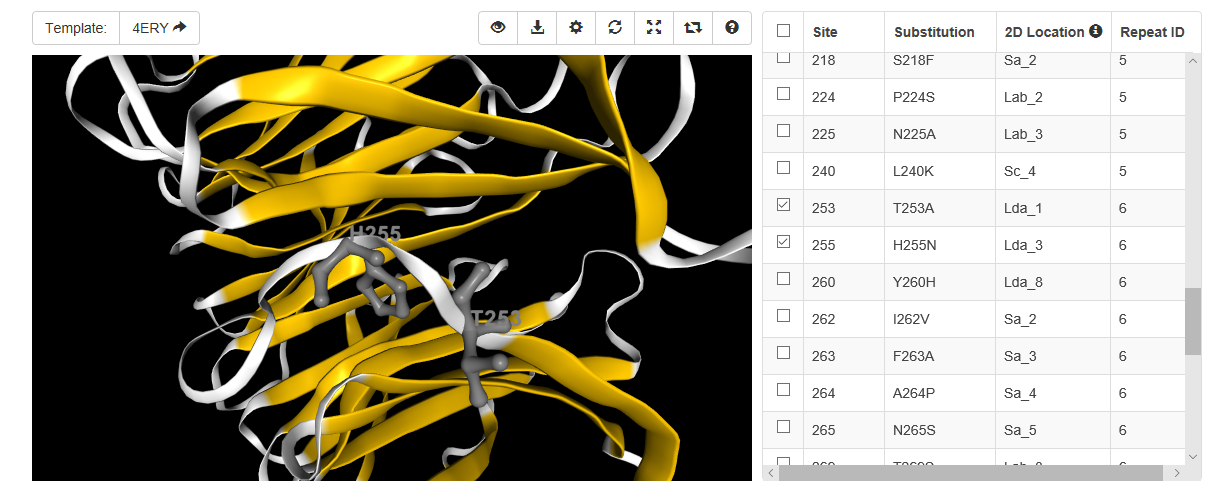 2. Display residues of the selected variation sites on structure model
The button to the help page
1. Select the interested variants
6
Protein detail page: Structure model & checkbox of variants
Download the structure model or its sequence of the structure model
Download using the dropping down list
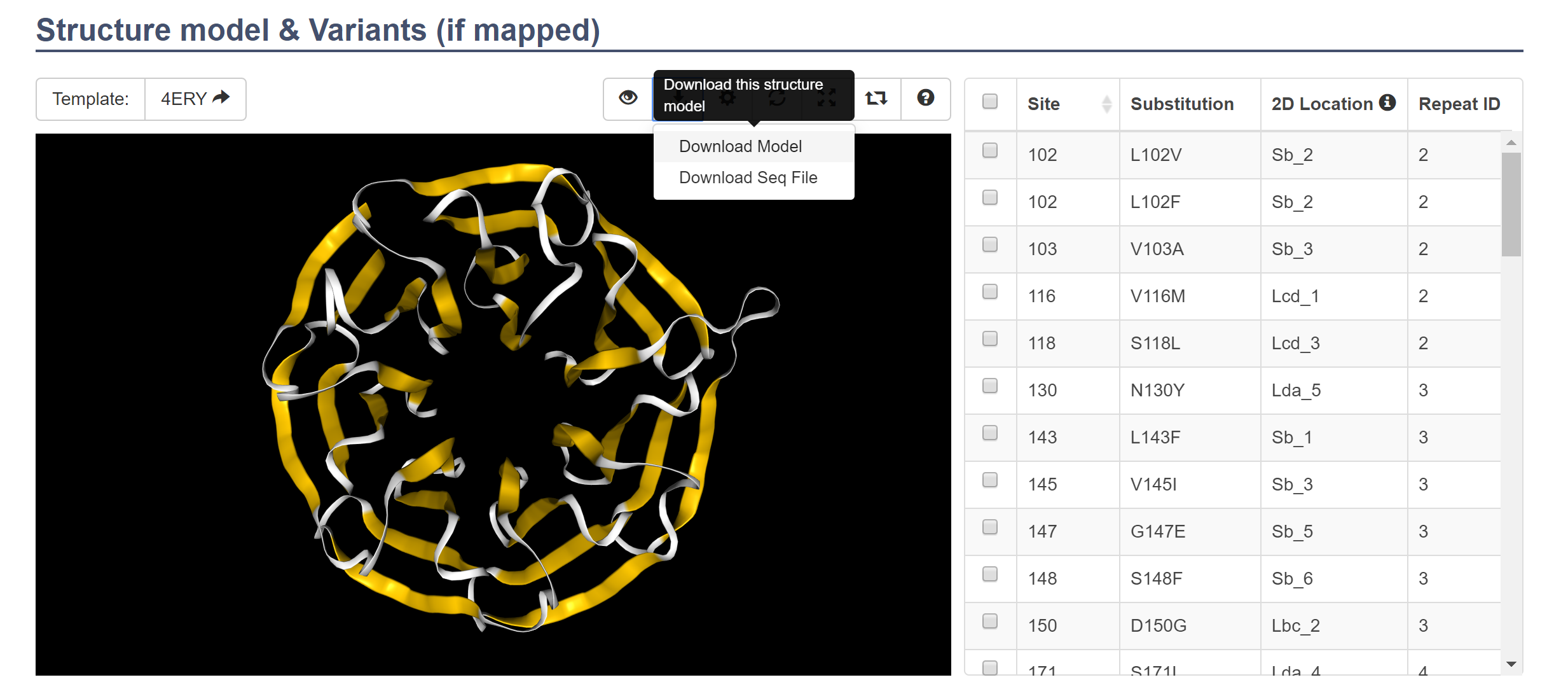 7
Protein detail page: Structure model & checkbox of variants
Display the sites involved in hydrogen bond networks, potential hotspots on the top face, or variants on the structure model
      When turn on the display of the hydrogen bond networks or hotspots, if variants sites superimposed with them, the residue color would change
Display the featured sites using the dropping down list
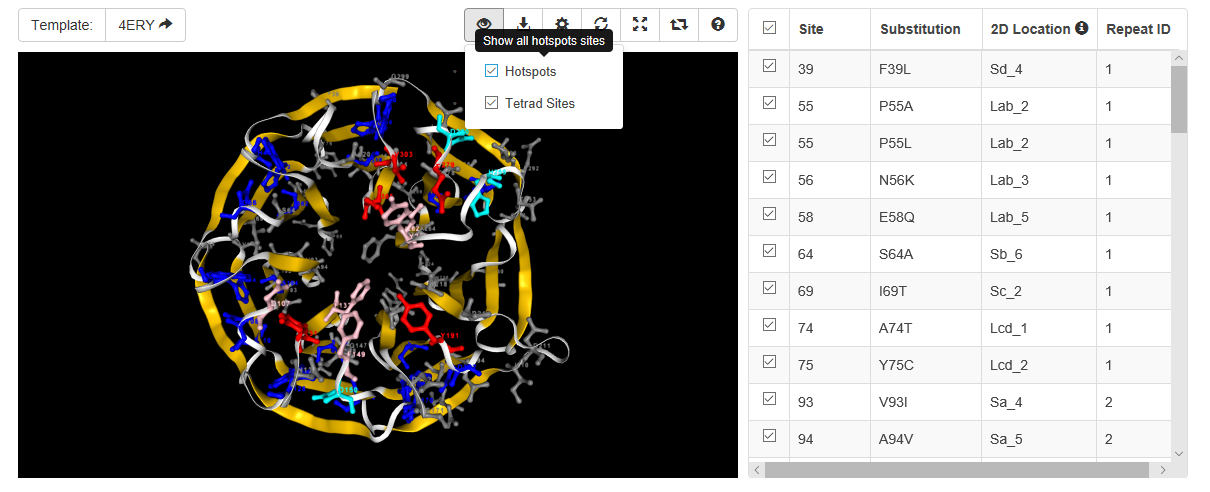 Red: hotspots on the top face
Cyan: variants on hydrogen bond networks
Pink: variants on hotspots
Grey: variants
Blue: hydrogen bond networks
8
Protein detail page: Structure model & checkbox of variants
Change the display styles, color schemes or background colors using the action bar
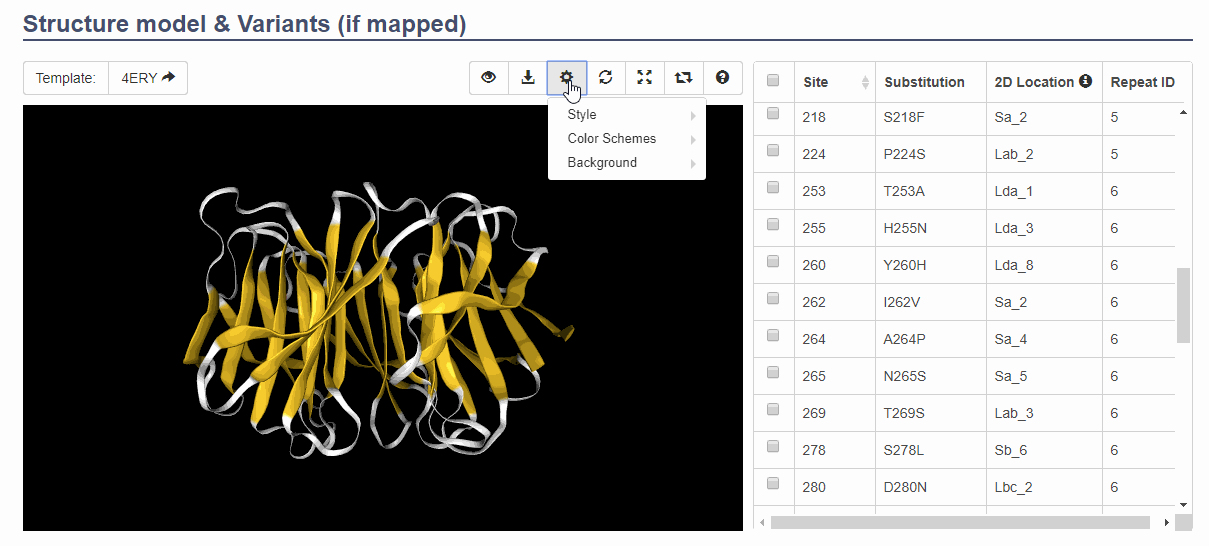 9
Protein detail page: Variants information table
The detailed information of the variants
Whether the variant is highly recurrent in cancer, as annotated in cBioPortal
The cancer types driven by this variant, as annotated in IntOGen
Variants source database
Variants on the site of top hotspots or hydrogen bond networks
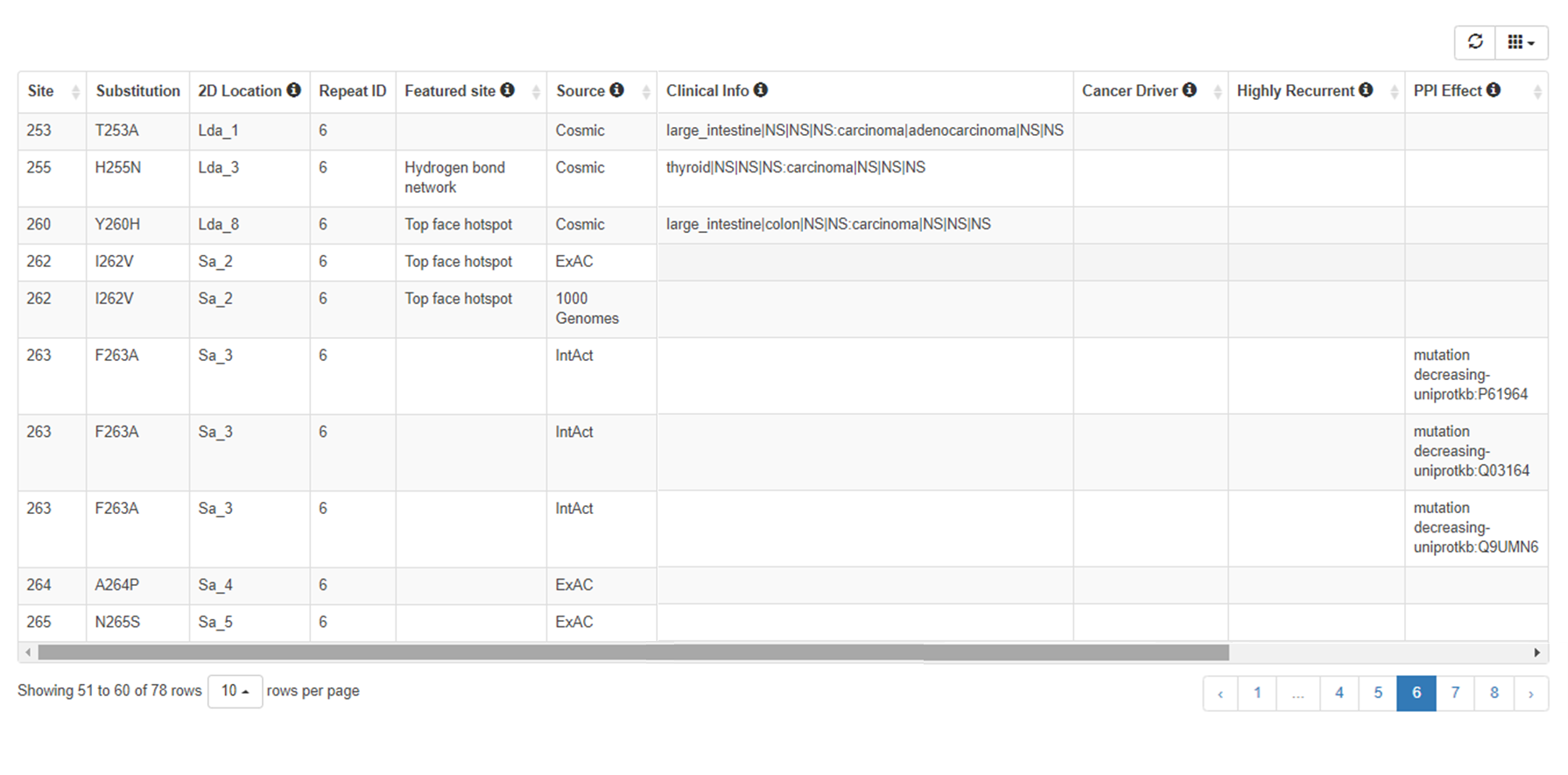 The variant effect on the interaction and specific partner, as annotated in IntAct
Clinical information about this variant
Customized display of the columns variants information
10